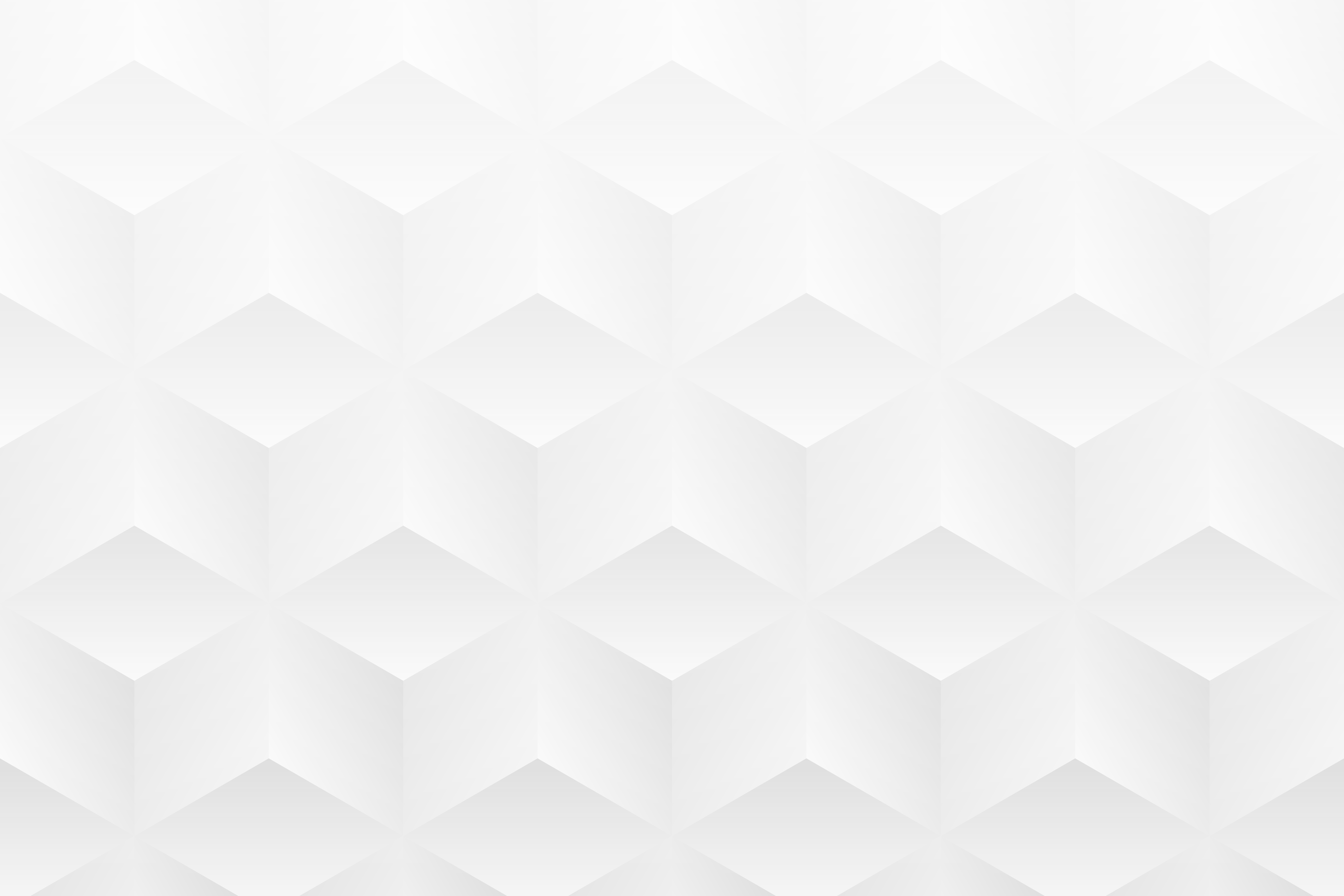 MODELO DE DECLARAÇÃO DE PROBLEMA DO CLIENTE
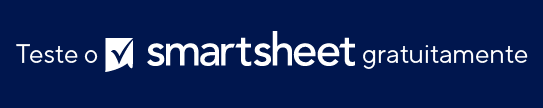 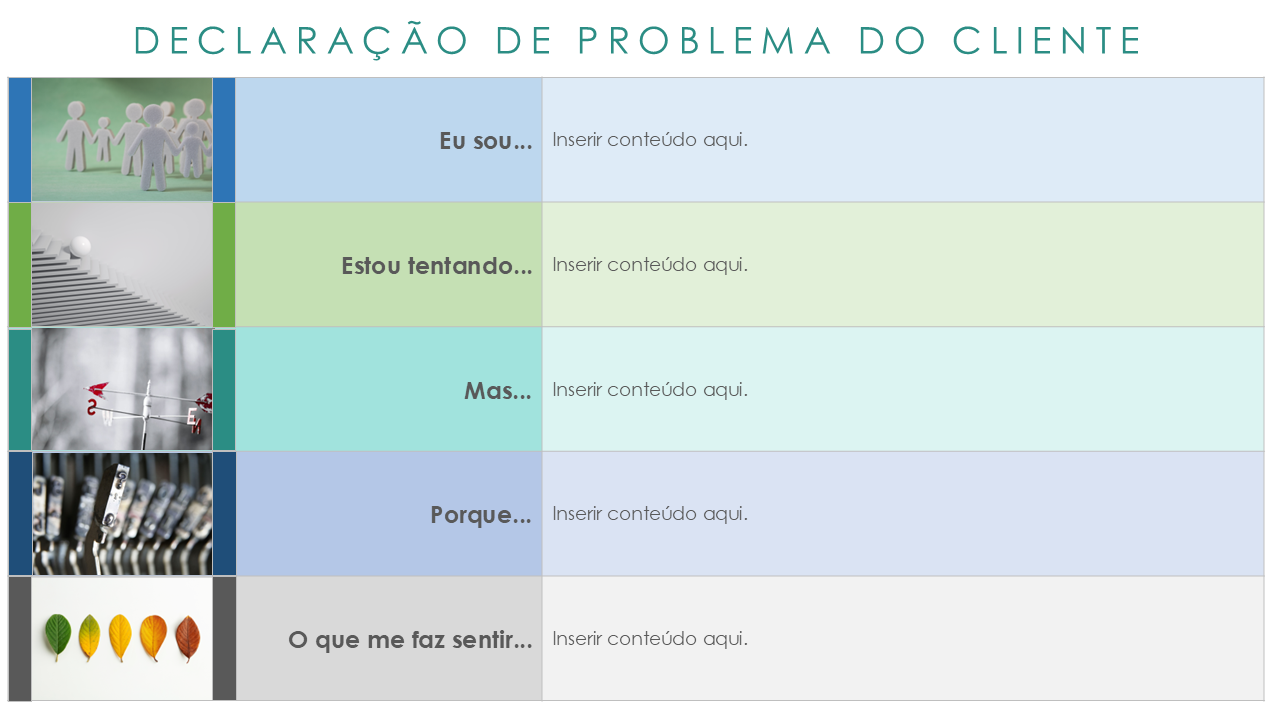 CRIADO POR
NOME

Data de criação: DD/MM/AA
DECLARAÇÃO DE PROBLEMA DO CLIENTE
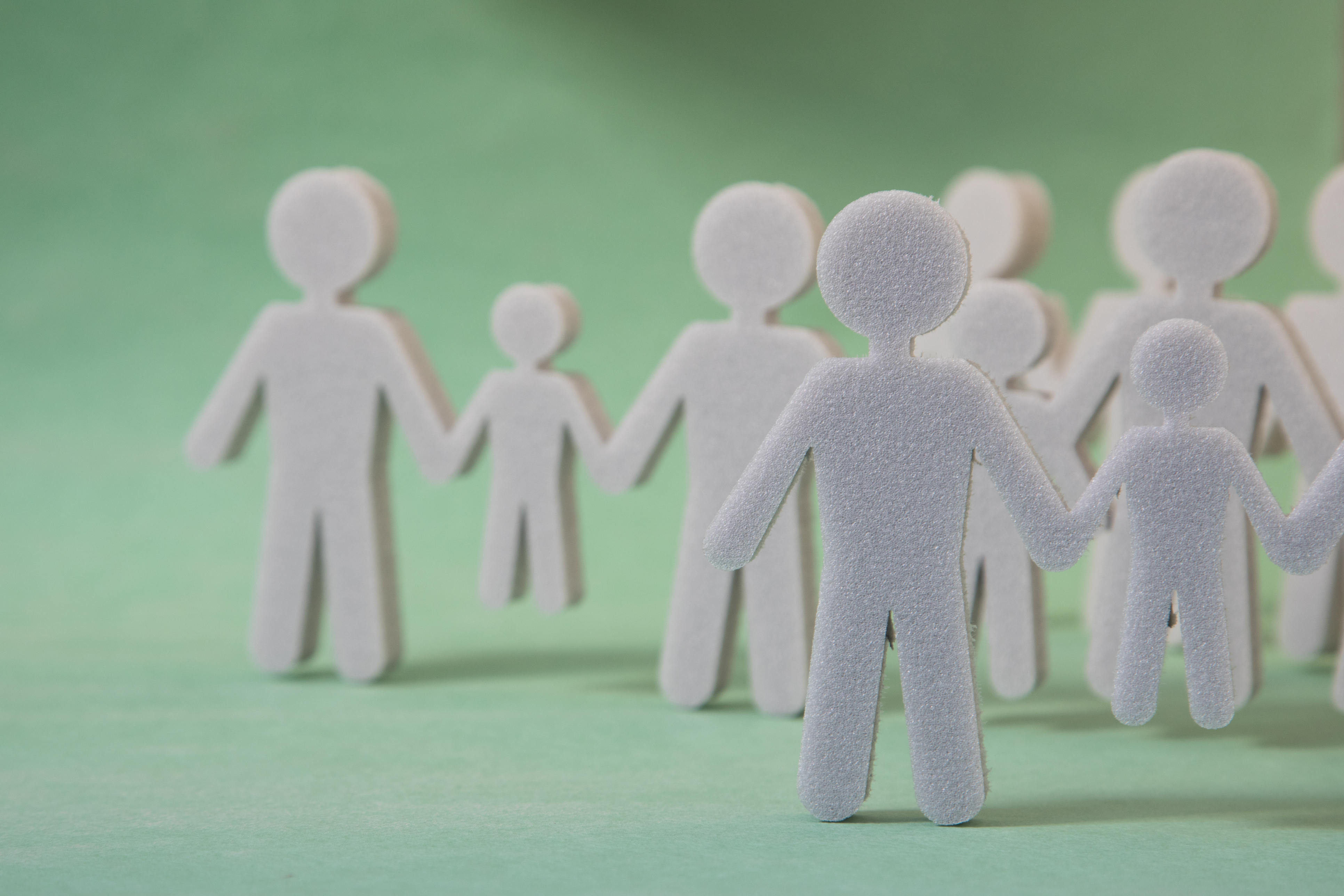 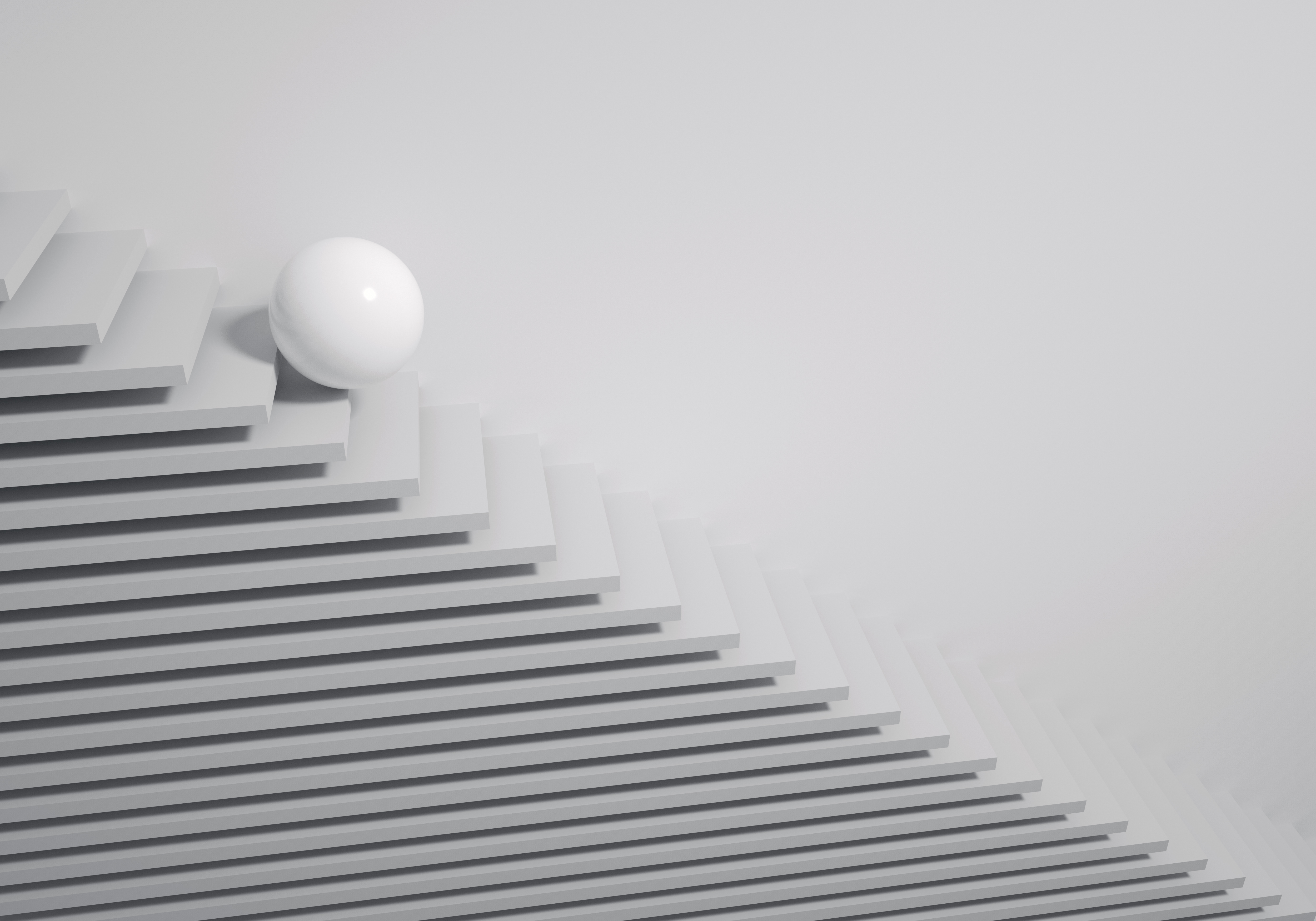 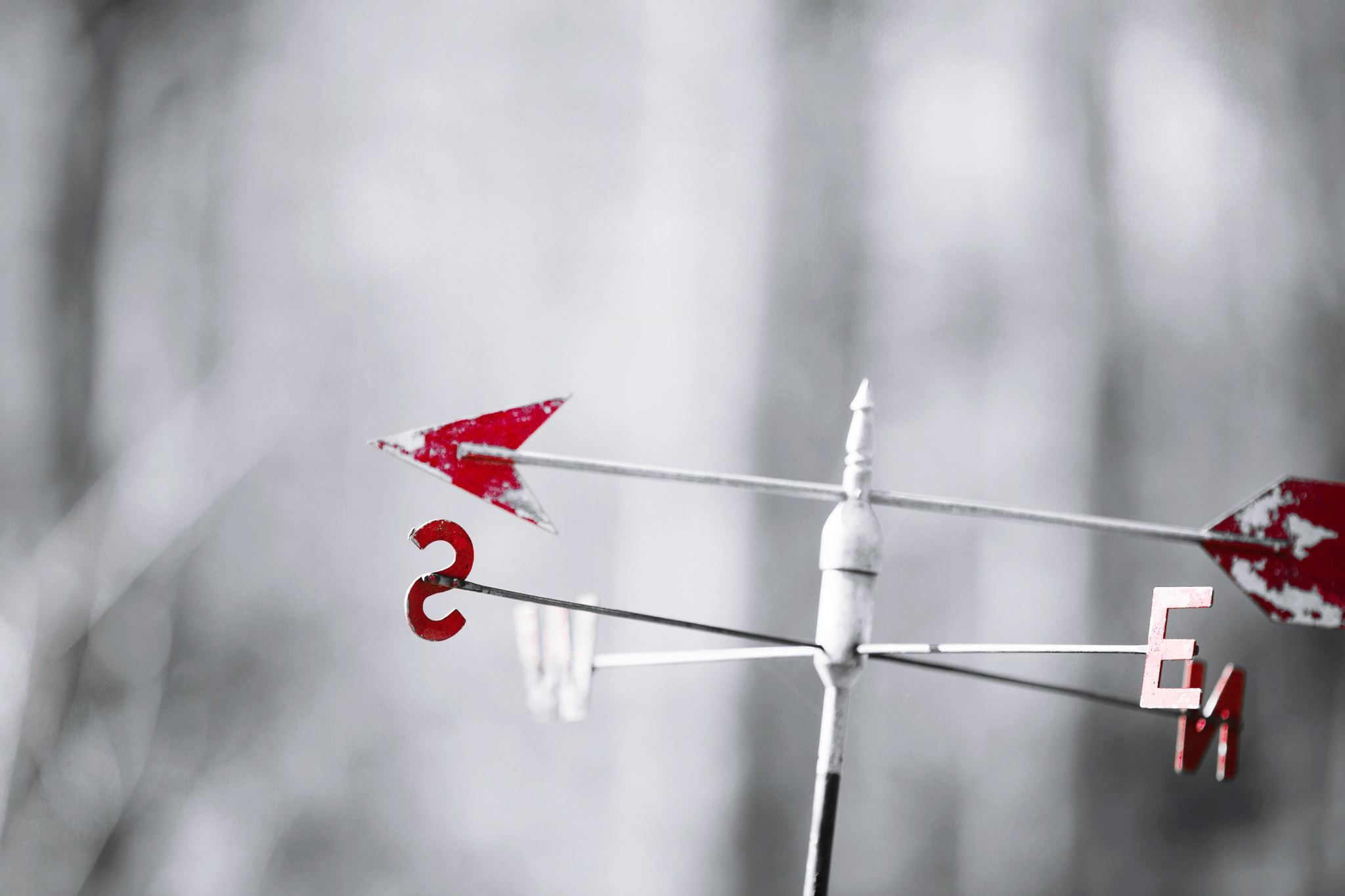 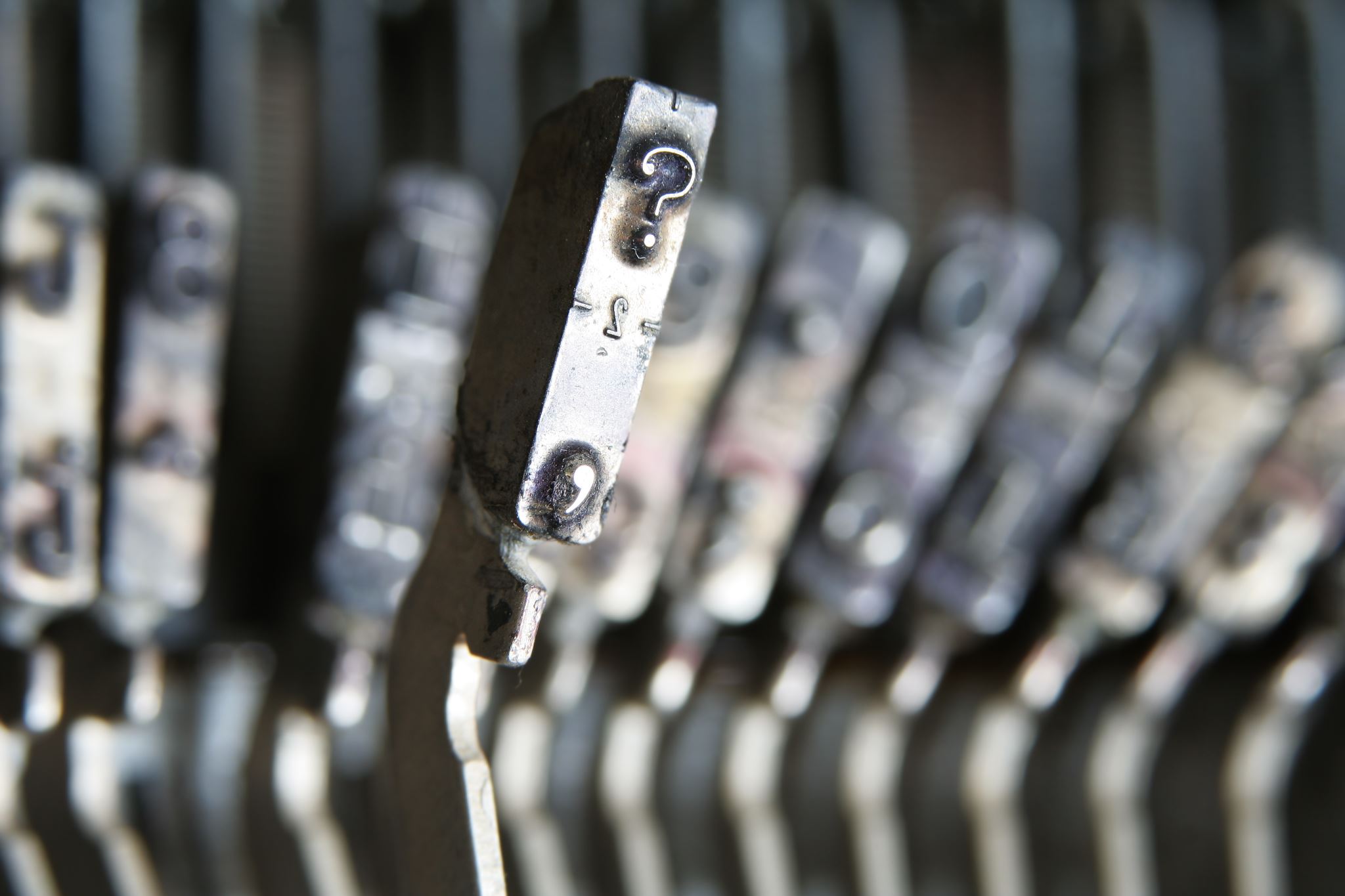 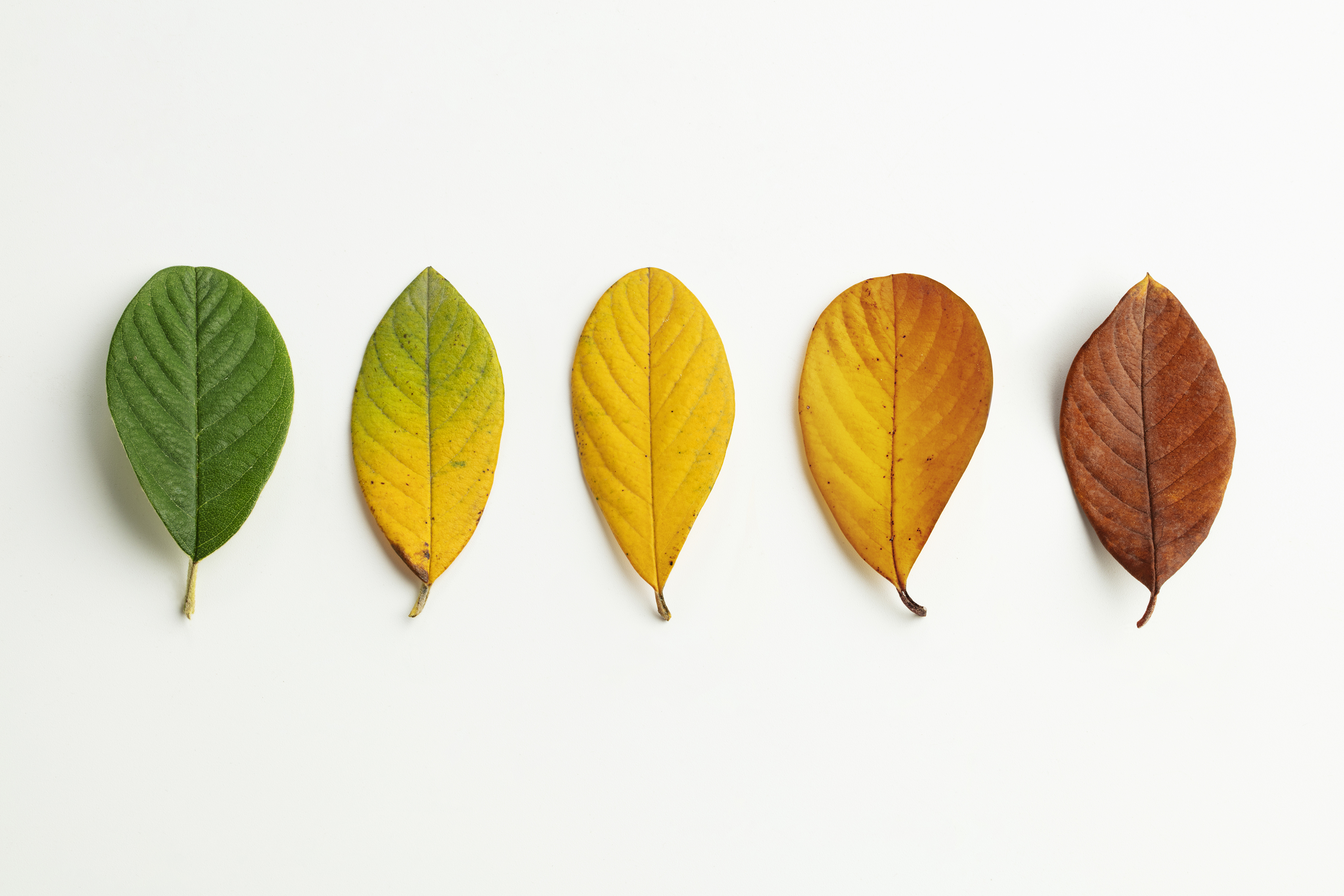